PORADNIA     	PSYCHOGERONTOLOGICZNA
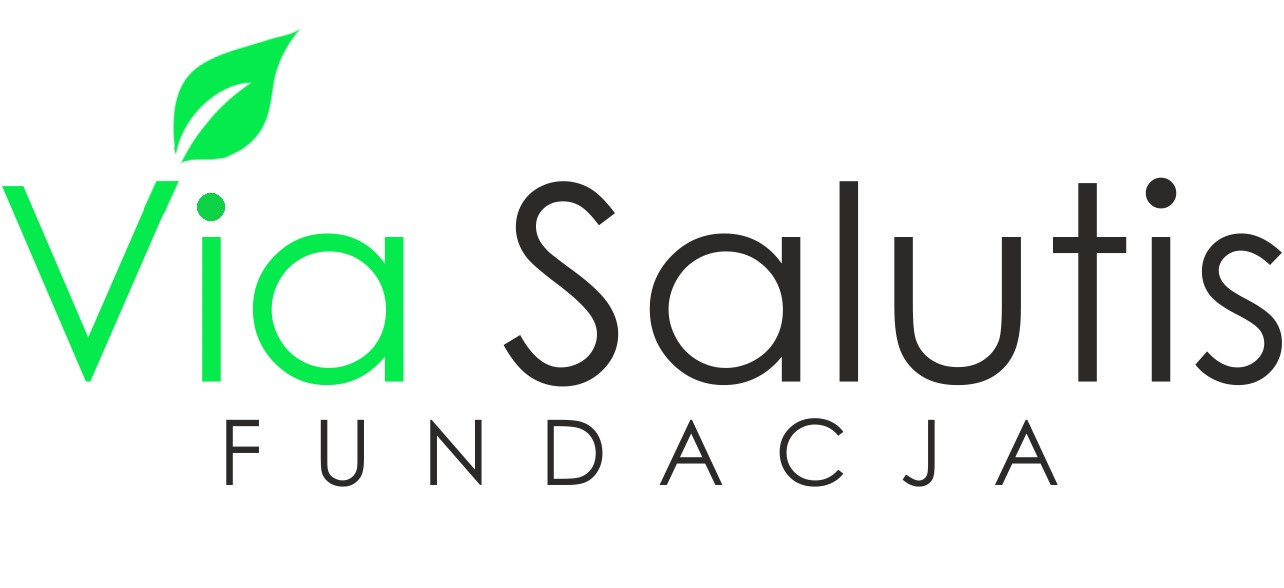 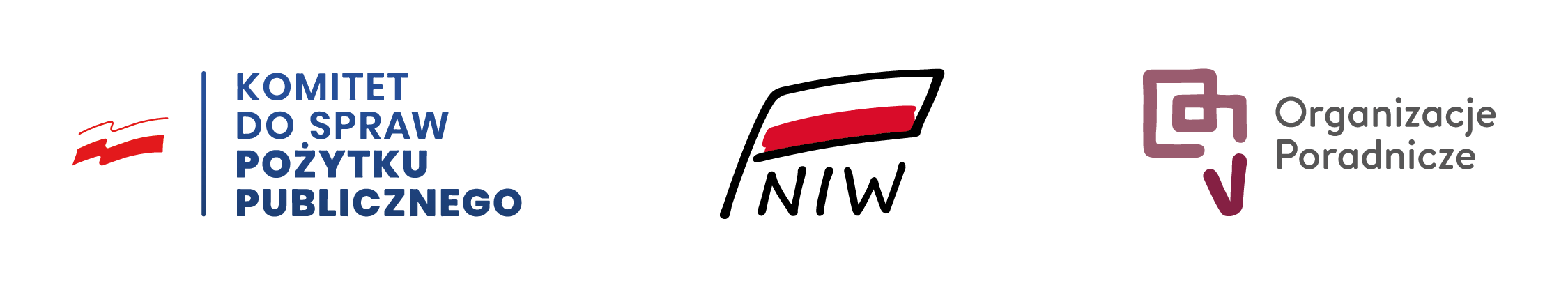 PORADNIA     PSYCHOGERONTOLOGICZNA				Via Salutis
Gerontologia
Gerontologia to dziedzina nauki, która zajmuje się badaniem procesów starzenia się oraz zagadnień związanych z ludzkim starzeniem się.
 Jest to interdyscyplinarna dziedzina, łącząca elementy biologii, psychologii, socjologii, medycyny i innych nauk, aby zrozumieć i poprawić jakość życia osób starszych.
Celem gerontologii jest nie tylko zrozumienie procesów starzenia się, ale także rozwijanie strategii i rozwiązań mających na celu poprawę jakości życia osób starszych oraz dostosowanie społeczeństw do zmieniającej się demografii - charakteryzującej się coraz większym odsetkiem ludzi w starszym wieku.
Główne obszary zainteresowania gerontologii
Biologia starzenia się, czyli badania nad procesami biologicznymi, które zachodzą w organizmach ludzkich wraz z wiekiem. Obejmuje to zmiany w komórkach, narządach, układzie odpornościowym itp.
Psychologia starzenia się, czyli analiza aspektów psychicznych związanych z procesem starzenia się. Gerontolodzy zwracają uwagę na kwestie takie jak zdrowie psychiczne, samopoczucie emocjonalne, zmiany w funkcjonowaniu mózgu i radzenie sobie z utratą bliskich.
Socjologia starzenia się, czyli badanie roli osób starszych w społeczeństwie, relacji międzypokoleniowych, problemów społecznych związanych z procesem starzenia się, takich jak opieka nad osobami starszymi czy izolacja społeczna.
Medycyna geriatryczna, która specjalizacja medyczna zajmująca się leczeniem i opieką nad osobami starszymi, ze szczególnym uwzględnieniem unikalnych potrzeb zdrowotnych tej grupy wiekowej.
Gerontotechnologia, obejmująca badanie i rozwijanie technologii mających na celu poprawę jakości życia osób starszych, wspieranie ich niezależności i umożliwienie aktywnego życia.
Edukacja gerontologiczna, działająca na rzecz edukacji społeczeństwa na temat procesów starzenia się, niwelując stereotypy związane z wiekiem i promując aktywne podejście do starzenia się.
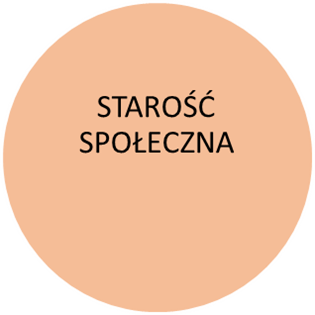 Odzwierciedla sytuację społeczną jednostki związaną z jej miejscem w społeczeństwie oraz pełnieniem przez nią określonych ról (babci/ dziadka, rola emeryta/emerytki, rola użytkownika czasu wolnego, działacza społecznego, pracownika, twórcy, artysty, ….). 
Zmiana  postrzegania seniorów – jako osób, które mają swoje marzenia, cele życiowe oraz różnorodne zainteresowania.
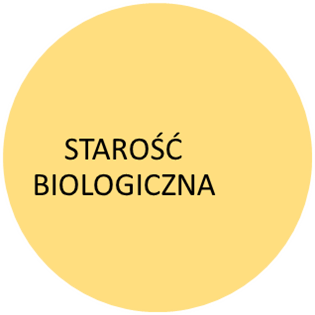 Wiąże się ze stopniem ogólnej sprawności  i żywotności organizmu. Jest istotna  w podejmowaniu aktywności, w tym  pracy zawodowej po przejściu na emeryturę. 
Wiek nie jest jednoznacznym wskaźnikiem, gdyż jakość i tempo starzenia się są w dużej mierze zależne od indywidualnych cech człowieka. 
Mimo nieodwracalności starzenia się, można ten proces spowolnić, opóźnić poprzez aktywność i zdrowy styl życia. Jest to o tyle istotne, że biologiczny aspekt starości wpływa na sferę psychiczną człowieka, ta zaś ma duże znaczenie dla jakości życia i poczucia zadowolenia z niego
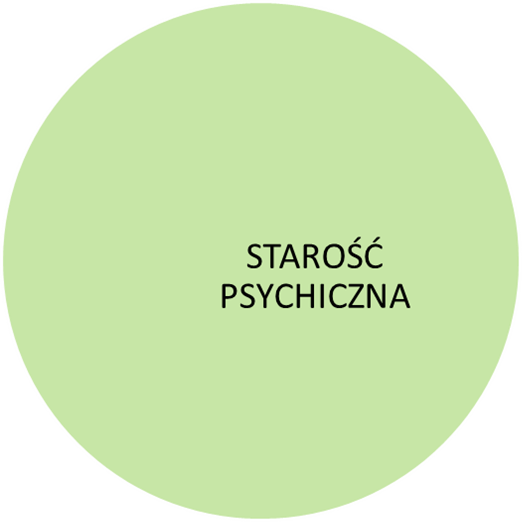 Zawiera ocenę funkcji intelektualnych, sprawności zmysłów i zdolności do przystosowania się człowieka. 
Psychiczne funkcjonowanie w starości jest  w dużym stopniu uzależnione od społecznej aktywności i biologicznej sprawności człowieka.
 To z kolei związane jest  z przystosowaniem się człowieka do własnej starości, z umiejętnością radzenia sobie  z codziennym funkcjonowaniem, ze stawianiem sobie celów i dążeniem do ich realizacji, z podejmowaniem nowych działań, uczeniem się i nawiązywaniem relacji.
Przesłania
“Jeśli pojmiesz, że starość ma mądrość za pokarm, pracuj w ten sposób w młodości, by starości twej nie brakło pożywienia” – Leonardo da Vinci
Nikt nie umie być stary, ważne żeby umieć się dobrze zestarzeć” – Krystyna Lasek
„Do starości trzeba się przygotować i zaadaptować. Ten proces jest nabywaniem wiedzy, umiejętności, kompetencji, nawyków, doświadczeń, które wspomagają rozwój człowieka w jego późniejszych etapach rozwojowych i zaczyna się jeszcze na etapie młodości.
 O prawidłowej adaptacji świadczą: dobre zdrowie, zaangażowanie społeczne, otwartość, aktywność, szczerość w kontaktach z innymi, przyjazny stosunek do ludzi, zadowolenie z życia, szacunek do samego siebie, pogodzenie się ze starością i brakiem możliwości uniknięcia śmierci, poczucie bezpieczeństwa.” (Bromley, Tibbits, Fabiś)
Psychogerontologia
To interdyscyplinarna dziedzina, która łączy wiedzę z zakresu psychologii, seksuologii, geriatrii, fizjoterapii, dietetyki, prawa oraz komunikacji. 
Dzięki temu wspiera zarówno seniorów, jak i ich bliskich oraz opiekunów:– w lepszym zrozumieniu zmian, jakie zachodzą wraz z wiekiem w ciele, umyśle i w emocjach,– w wypracowaniu całościowej strategii radzenia sobie z tymi zmianami,– w zrozumieniu znaczenia profilaktyki i różnych rodzajów aktywności dla swojego dobrostanu,– w odkrywaniu swojego potencjału na każdym etapie życia,– w zbudowaniu planu na samodzielną i satysfakcjonującą dojrzałość,– w stworzeniu strategii opieki nad niesamodzielną osobą starszą.
Po co Poradnia Psychogerontologiczna ?
Żeby holistycznie zaopiekować potrzeby osób w wieku senioralnym
Dokonać diagnozy swojego dobrostanu
Znaleźć swoją receptę na kryzysy wieku senioralnego
Dokonać bilansu/analizy swojego stylu życia
Stworzyć swój własny program na długowieczność
Wdrożyć swój indywidulany program na długowieczność/ zdrowe starzenie się
Mieć miejsce, gdzie problemy/potrzeby wieku senioralnego traktowane są na serio
Utrzymywanie sprawności fizycznej  i dbanie o redukowanie napięć
Utrzymywanie sprawności poznawczej, w tym zdolności logicznego oraz abstrakcyjnego myślenia
Utrzymywanie poczucia satysfakcji  i zadowolenia z życia, z siebie samego
Oferta Poradni Psychogerontologicznej Fundacji Via Salutis
Dla osób w wieku senioralnym
Grupowo
indywidulanie
Dla rodzin/osób zajmujących się asystenturą/ opieką nad osobą senioralną
grupowo
indywidulanie
Dla instytucji/organizacji
Poradnia psychogerontologiczna Fundacji Via Salutis
wykłady związane ze aspektami zdrowego życia i starzenia się

warsztaty - planowanie i aktywizacja potencjału osób starszych

indywidualne konsultacje/programy
Dr Joanna Wawrzyniak
Dr pedagogiki na Uniwersytecie WSB Merito

Specjalizuje się w badaniu biografii i edukacji osób dorosłych. Edukatorka zdrowia.

Autorka podręczników naukowych i metodycznych oraz artykułów  z obszaru gerontologii i andragogiki, w których skupia się na zagadnieniach funkcjonowania społecznego osób starszych, biograficzności, stereotypizacji, marginalizacji, edukacji i rozwoju w starości.

Pomysłodawczyni projektów aktywizujących osoby starsze „Szkoła Super Babć i Super Dziadków”.

Jest sekretarzem czasopisma „Exlibris Biblioteki Gerontologii Społecznej” , członkinią zespołu eksperckiego w Fundacji Via Salutis.
Alicja Przepiórska Ułaszewska
Psychogerontolożka 

Absolwentka Uniwersytetu Wrocławskiego filologii germańskiej oraz studiów podyplomowych z coachingu, psychologii społecznej, psychogerontologii. Certyfikowana mentorka i mediatorka.
Od ponad 20 lat związana z edukacją dorosłych, jako doradczyni zawodowa, trenerka i wykładowczyni, od 8 lat głównie tematyką senioralną. 
Pisze i koordynuje projekty. Prowadzi warsztaty rozwojowe i liderskie, terapię śmiechem oraz tańcem i ruchem.
W 2019 roku założyła z mężem Fundację Via Salutis, której misją jest edukacja, aktywizacja i integracja osób w wieku senioralnym, edukacja psychogerontologiczna, a także szkolenia edukatorów senioralnych w oparciu o autorskie metody.
Współautorka programu osiągania dobrostanu w wieku senioralnym wzMOCnieni.
Agnieszka Żelwetro
Specjalistka psychologii klinicznej, neuropsycholożka
Zajmuje się diagnostyką i terapią neuropsychologiczną. 
Główne obszary zainteresowań i pracy zawodowej obejmują problemy starzenia się w wymiarze poznawczym, emocjonalnym i osobowościowym. 
Przygotowuje i współprowadzi programy stymulacyjne dla osób zagrożonych procesem otępiennym i programy terapeutyczne dla osób z otępieniem.
Na co dzień pracuje w Ośrodku Badawczo – Naukowo – Dydaktycznym Chorób Otępiennych Akademii Medycznej we Wrocławiu.
Jest w trakcie przygotowywania pracy doktorskiej, we współpracy z Uniwersytetem Complutense w Madrycie.
Autorka innowacji społecznej „Teatr reminiscencyjny”
Współzałożycielka Fundacji „Sztukowanie pamięci”.
Dr Marta Ułaszewska - Żuk
Psycholożka, psychoterapeutka, trenerka rozwoju osobistego.

Specjalizuje się w tematyce związanej z udzielaniem wsparcia psychologicznego osobom doświadczającym trudności życiowych, przede wszystkim wskutek wcześniejszych traumatycznych wydarzeń oraz trudnych relacji.
 Jako terapeuta na ludzkie problemy patrzy w sposób integralny, łącząc ze sobą różne perspektywy i uwzględniając przede wszystkim sferę powiązań między ciałem a zjawiskami o naturze psychicznej i społecznej. 
Dzięki jej staraniom udało się rozpocząć w Polsce kursy Somatic Experiencing dla terapeutów.
Założycielka Instytutu Terapii Psychosomatycznej.
Współpracuje z Polskim Stowarzyszeniem Somatic Experiencing®
Zaproszeni Goście
Ważne
Indywidualne spotkania z psychogerontologiem, gerontologiem, psychologiem czy neuropsychologiem w Poradni nie są terapią, ani psychoterapią.

Są połączeniem mentoringu i coachingu, które zmierzają do wypracowania zdrowszych nawyków, lepszego zrozumienia ciała i umysłu na różnych etapach życia, utrzymania samodzielności oraz dobrania optymalnego sposobu opieki, gdy samodzielne życie nie jest już możliwe.
Gdzie nas znaleźć
Fundacja Via Salutis ul. 1 Maja 4 w Wałbrzychu

Centrum Wspierania Inicjatyw Społecznych  w Świdnicy

www.viasalutis.org.pl

Facebook: Fundacja Via Salutis

Mail: viasalutis.pl@gmail.com

Usługa Mobilnej Poradni Psychogerontologicznej
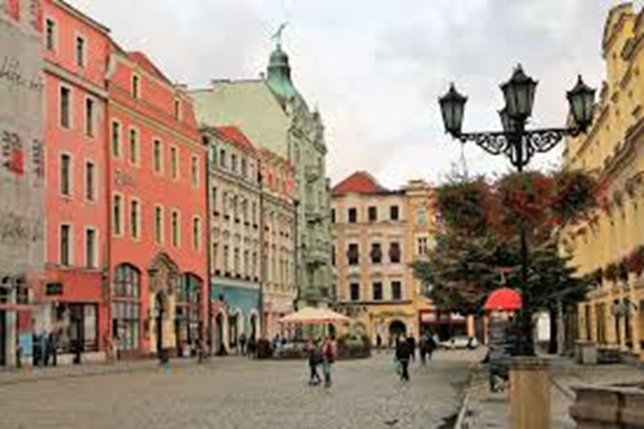 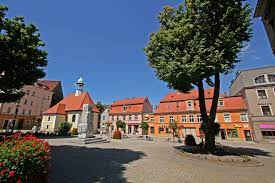 Mobilna  Poradnia
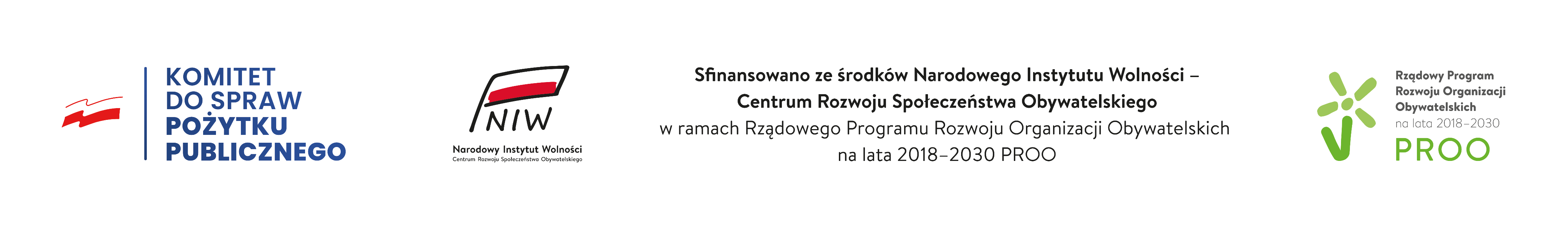 Dziękuję za uwagę i zapraszam do kontaktu 


Alicja Przepiórska Ułaszewska 
Psychogerontolożka 
Fundacja Via Salutis
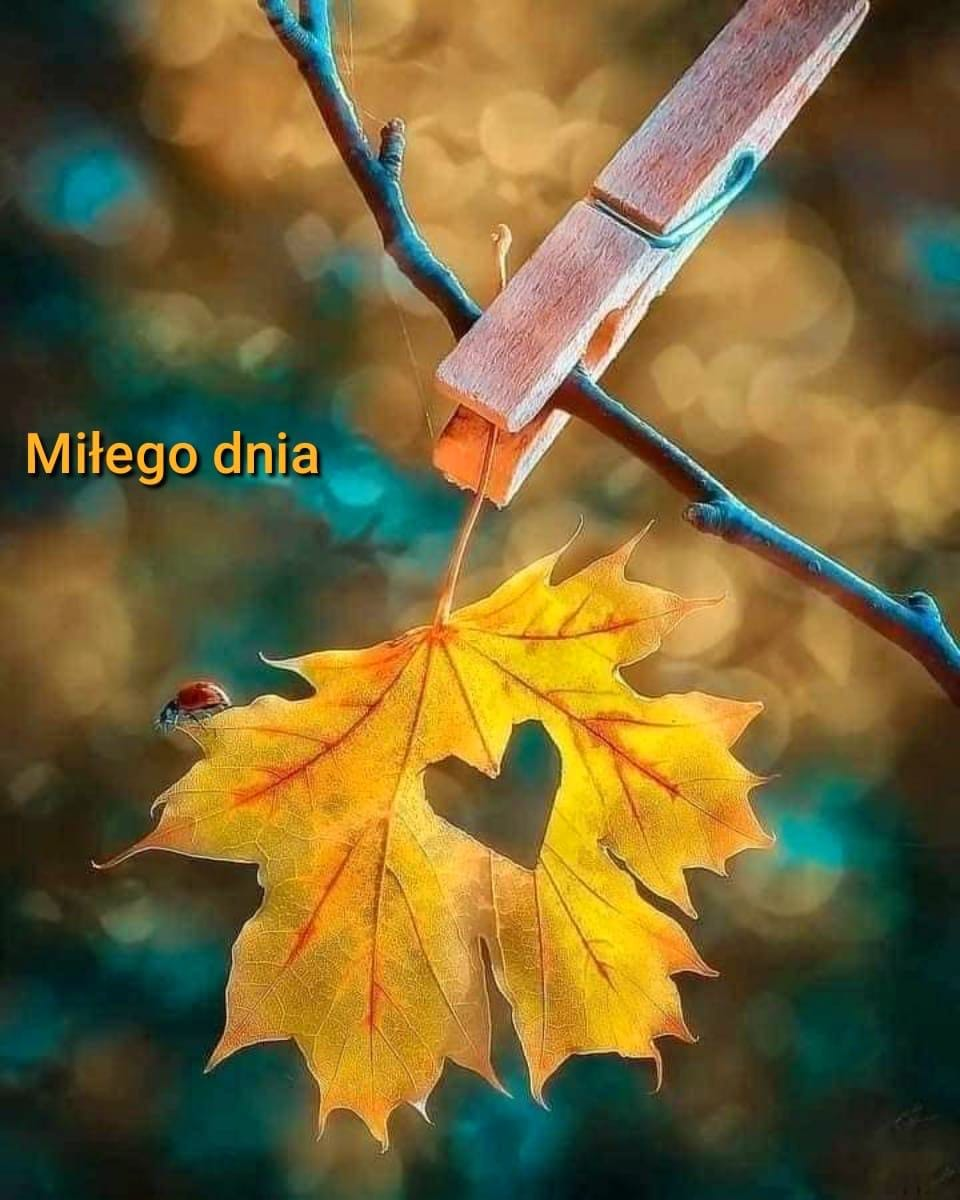 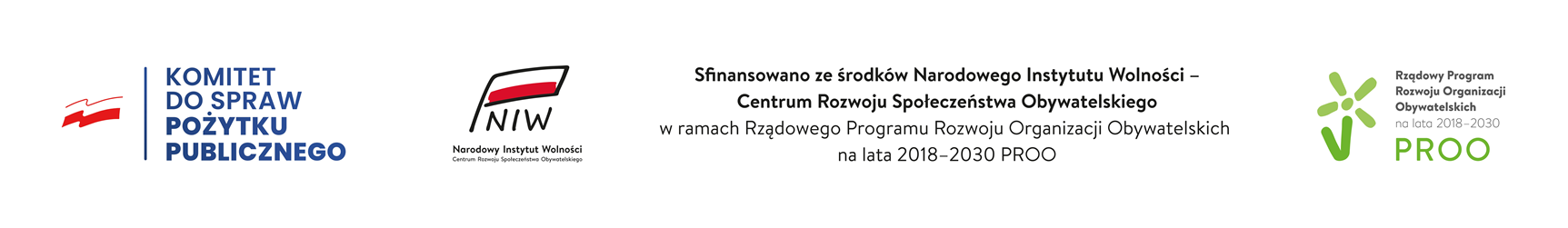 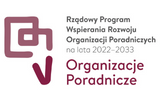